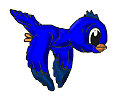 ПЕРЕЛЁТНЫЕПТИЦЫ
Уроки логопеда
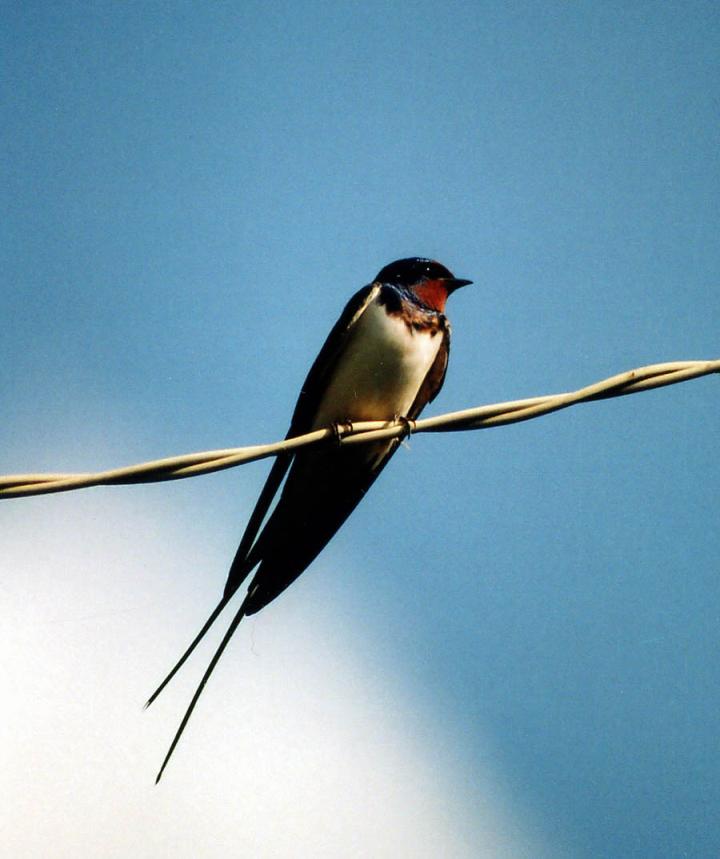 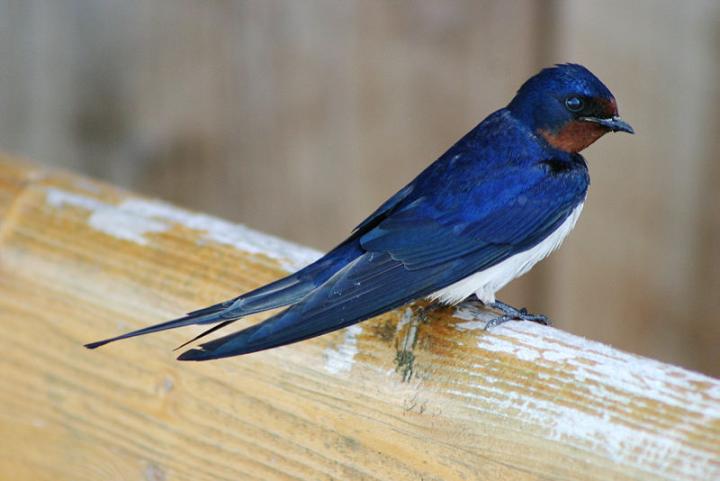 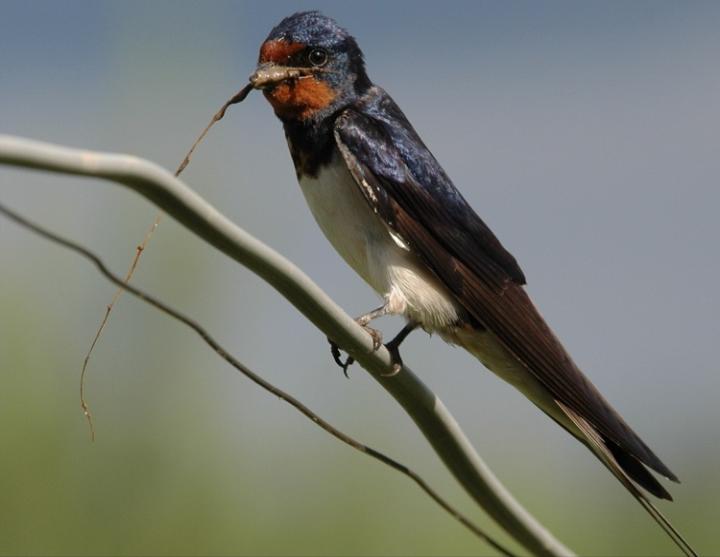 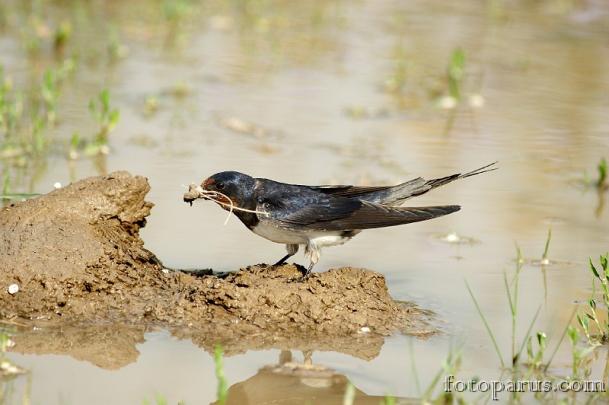 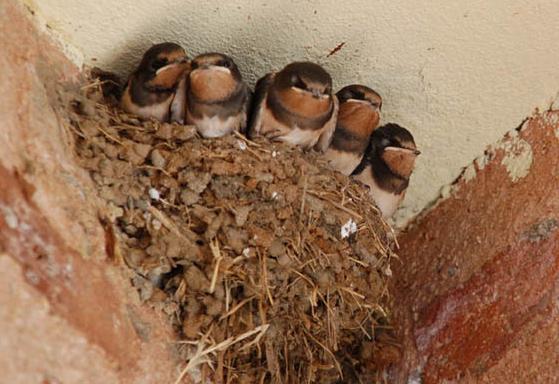 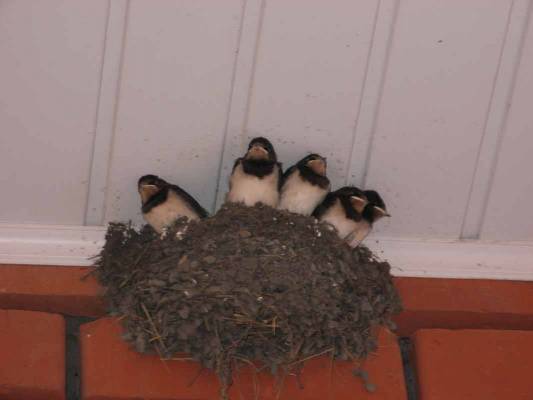 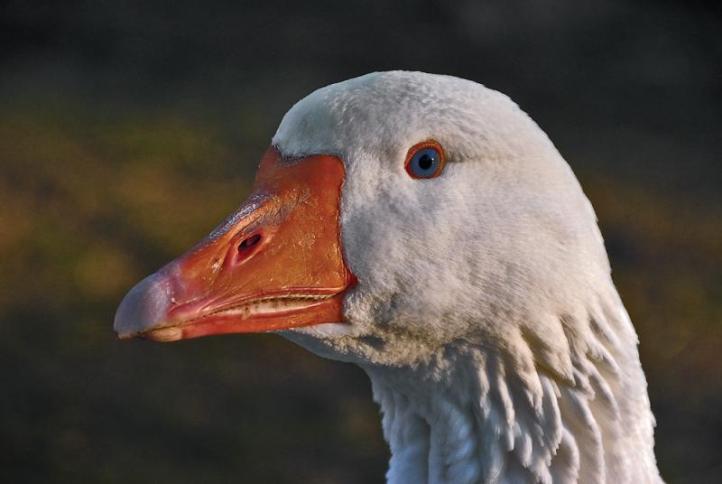 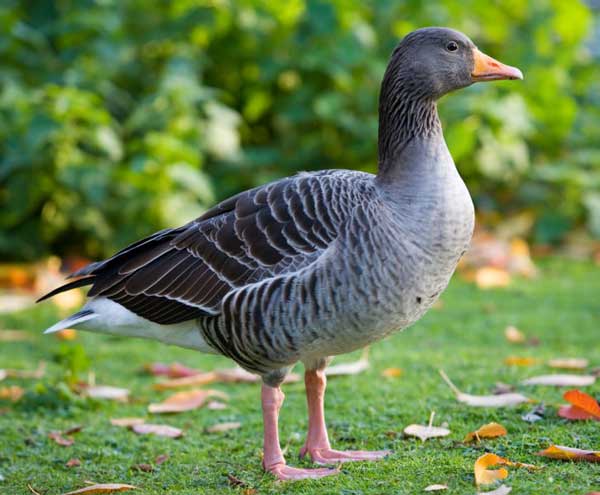 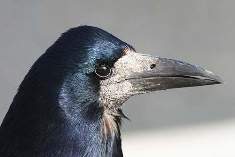 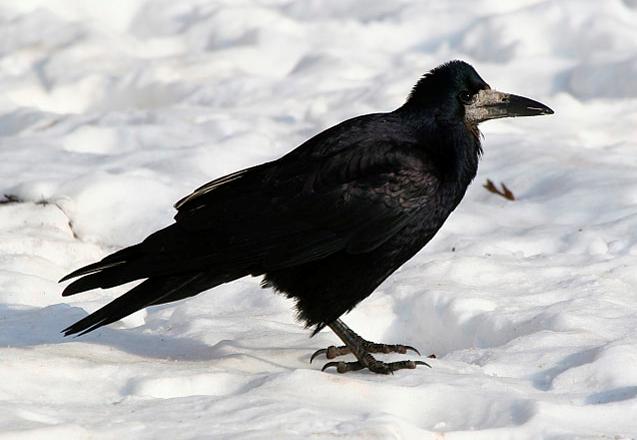 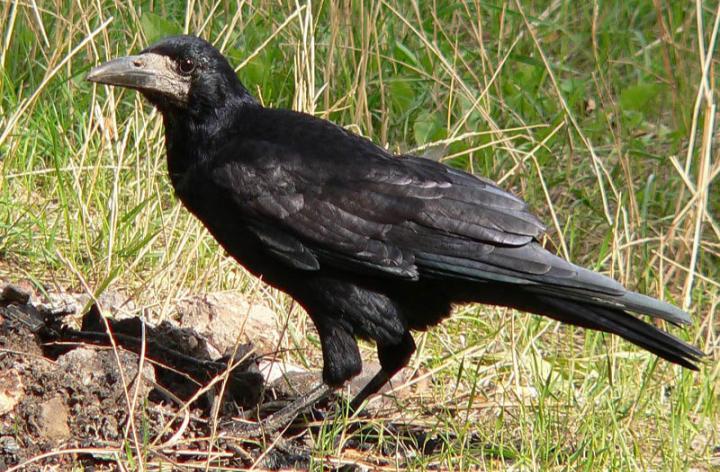 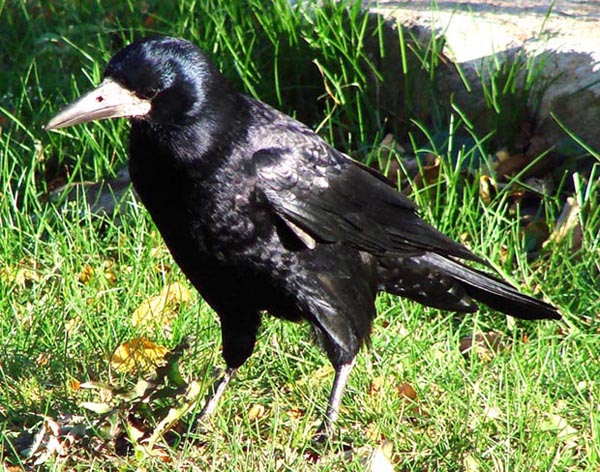 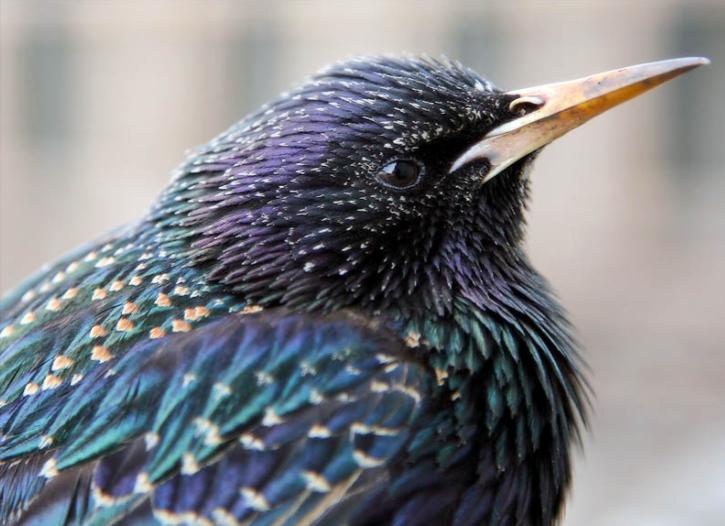 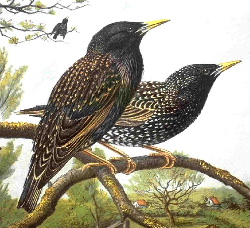 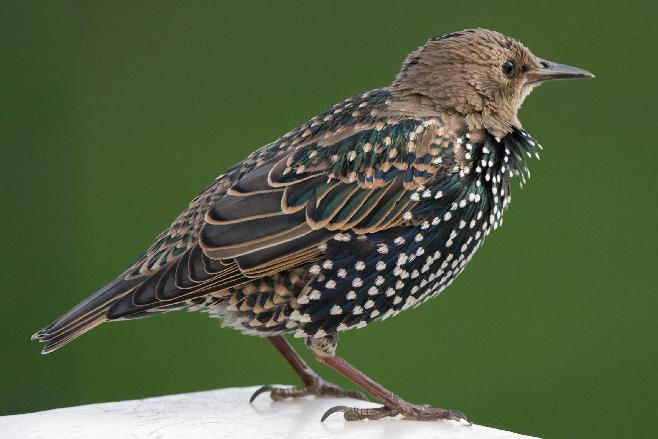 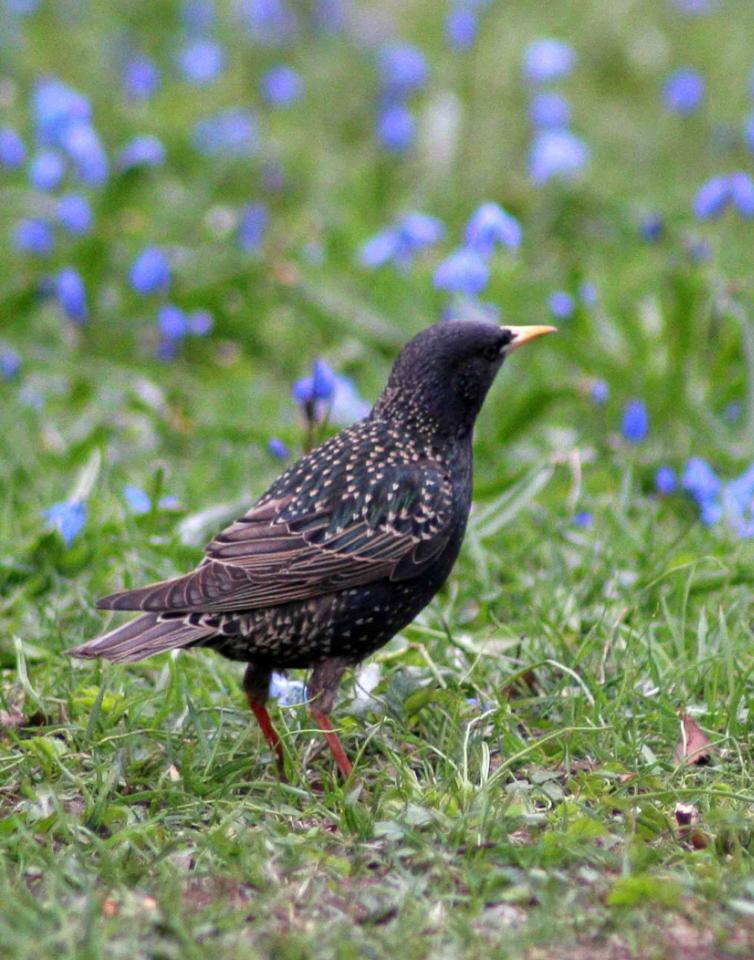 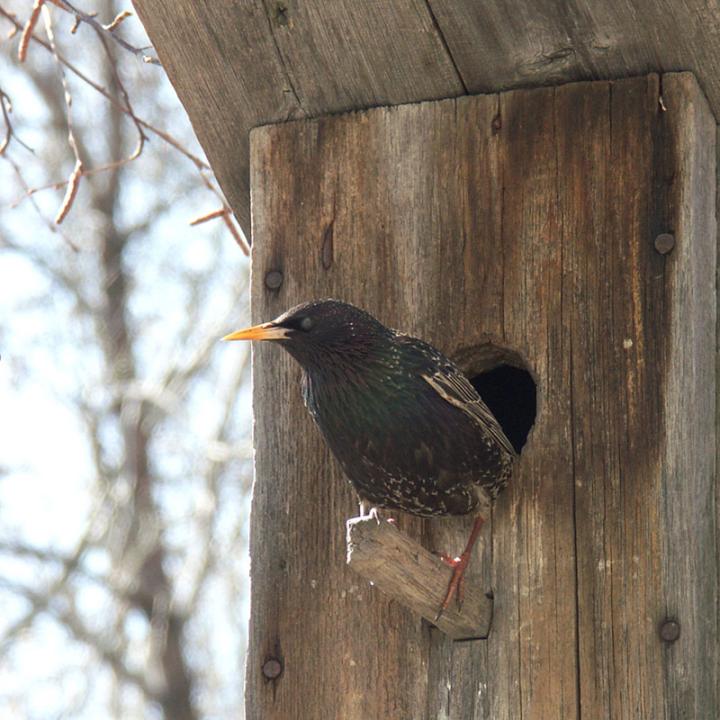 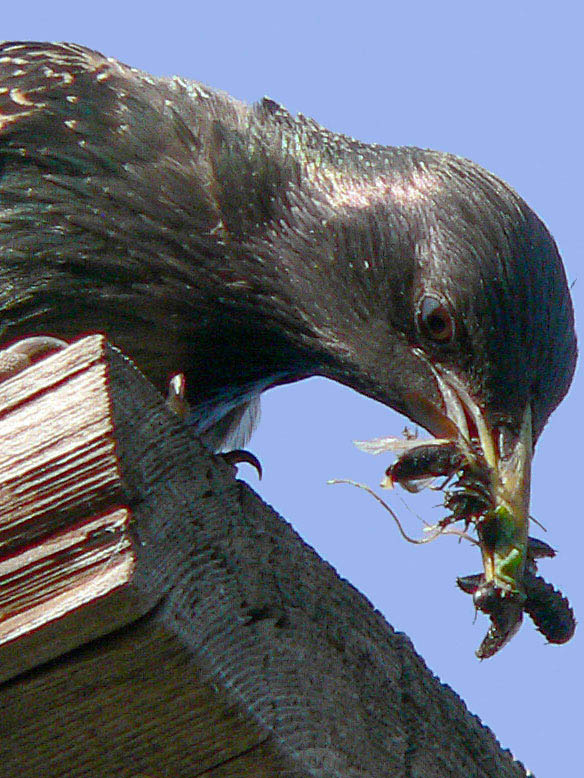 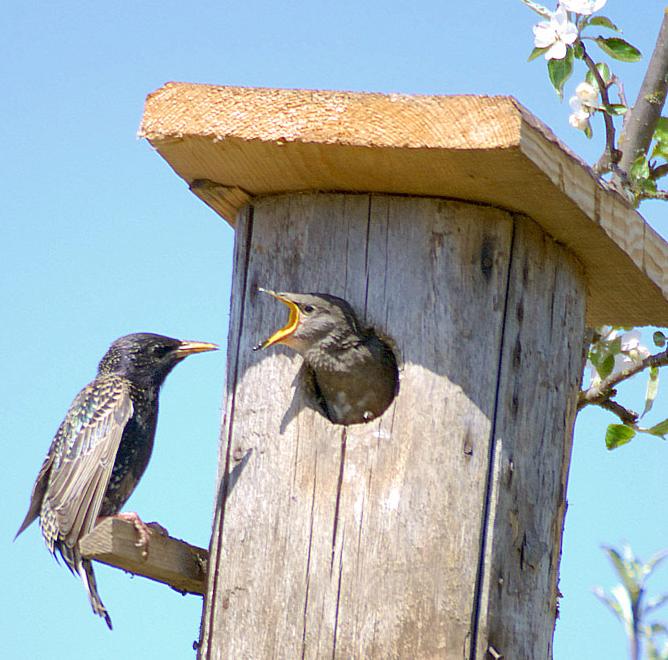 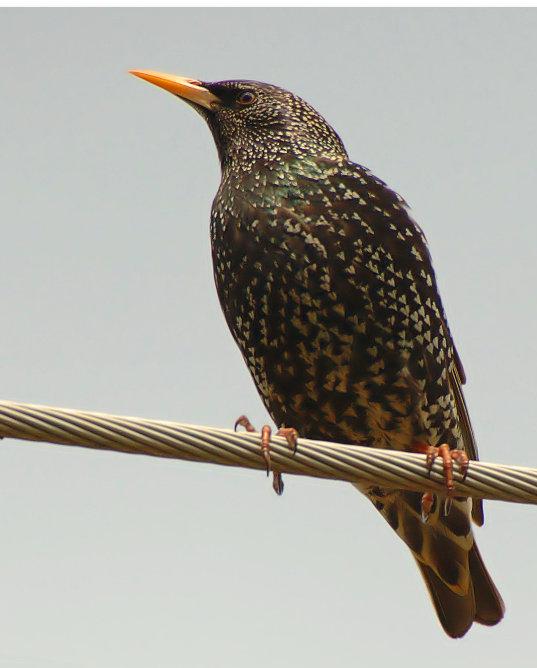 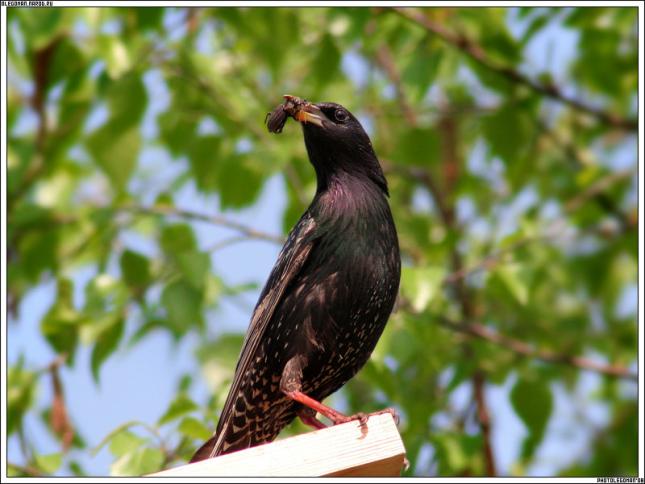 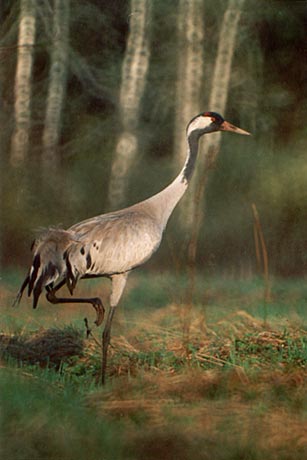 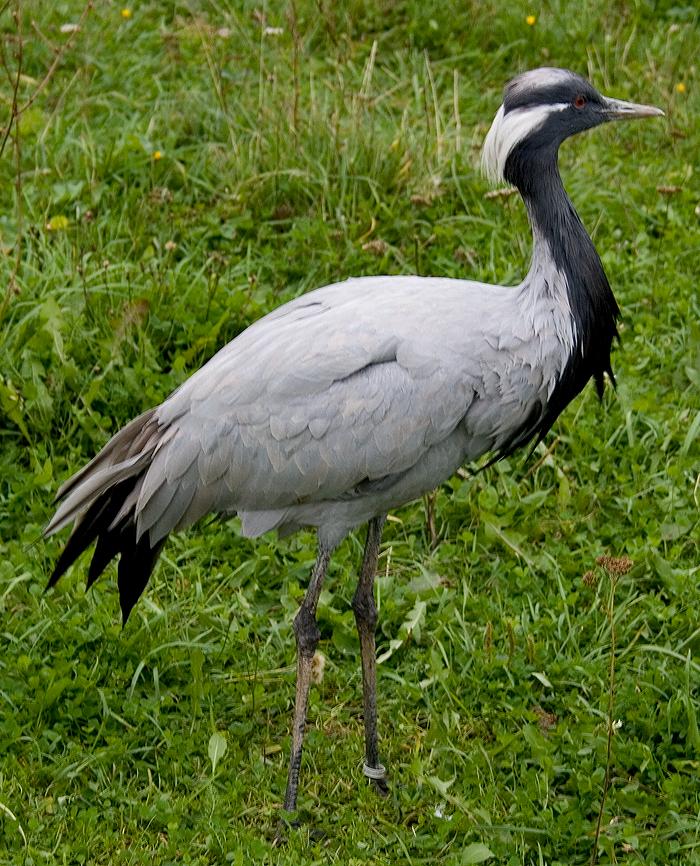 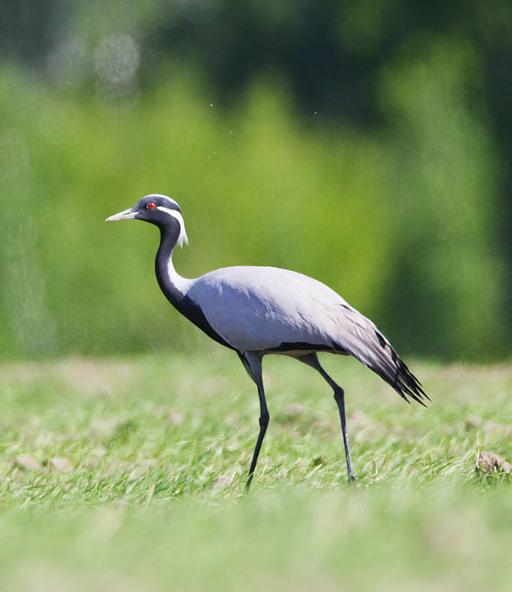 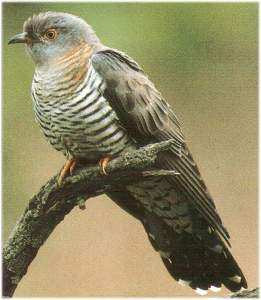 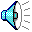 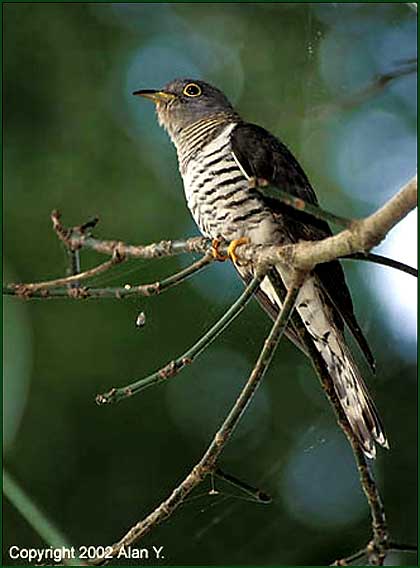 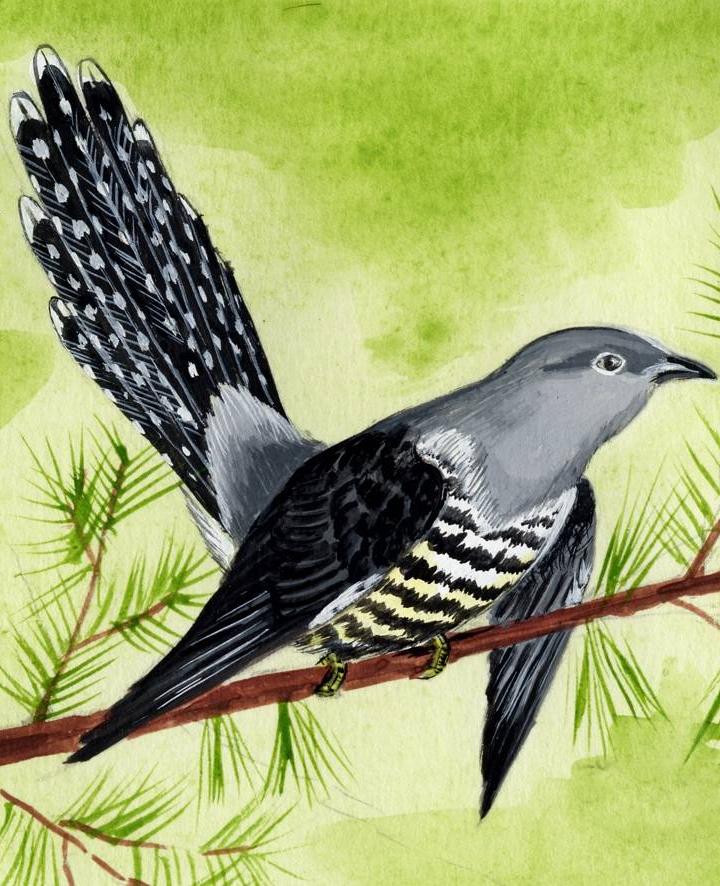 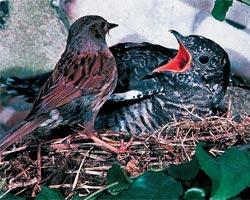 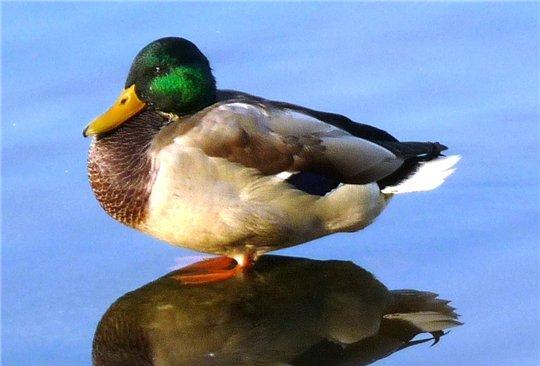 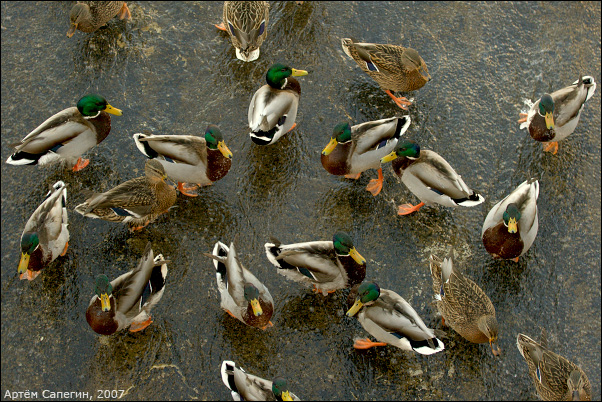 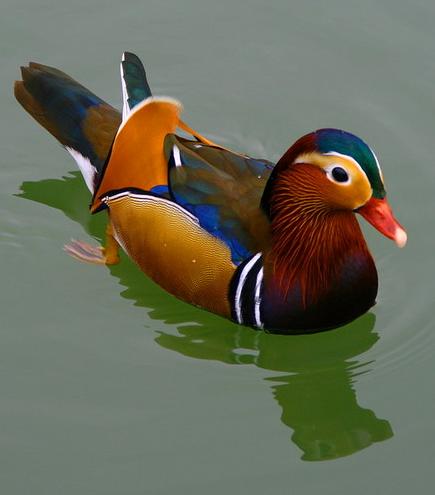 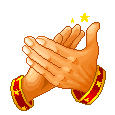 МОЛОДЦЫ!!!
Презентация изготовлена Волковой И.И.
Для сайта www.volchki.ru